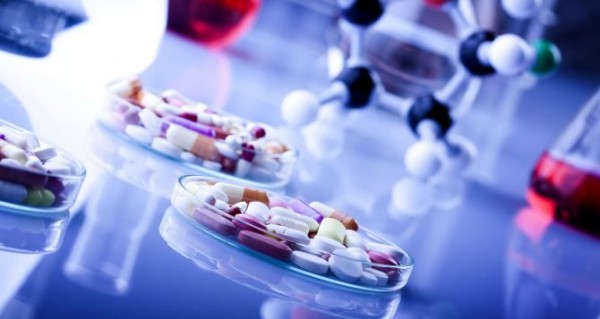 Фармация
Мы приглашаем вас получить высокооплачиваемую, престижную и востребованную профессию фармацевта.
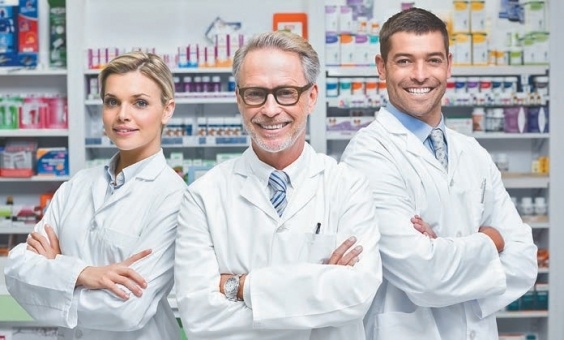 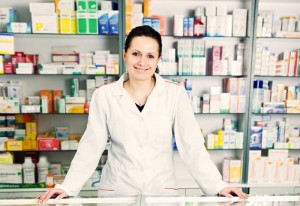 На наше отделение можно поступить  не только на базе 9 и 11 классов, но и получить второе образование на базе вечернего отделения.
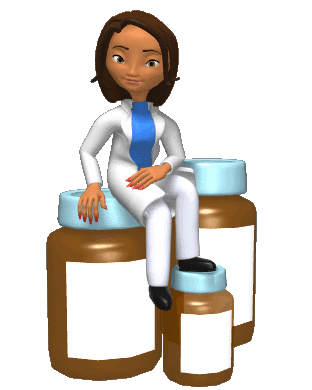 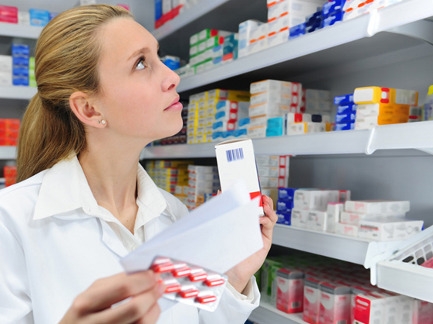 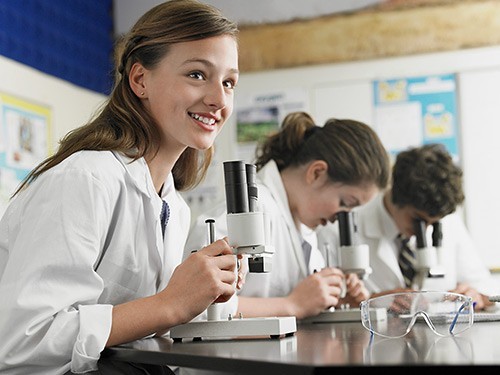 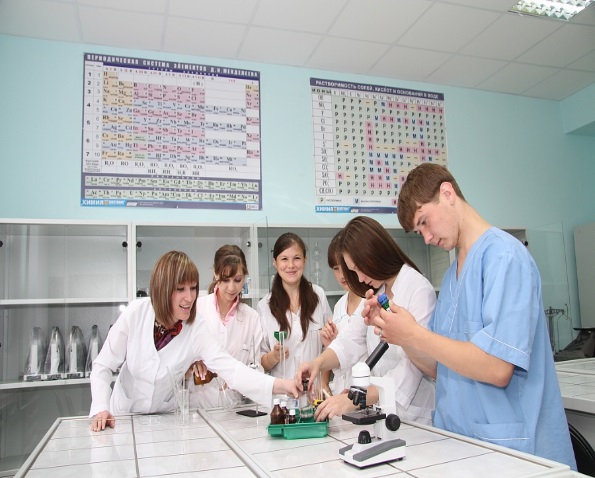 Обучение платное. На базе 9 классов обучение составляет 3 года и 10 мес, на базе 11 классов 2 года и 10 месяцев Но ваши вложения в обучение оправдаются.
История развитии фармации
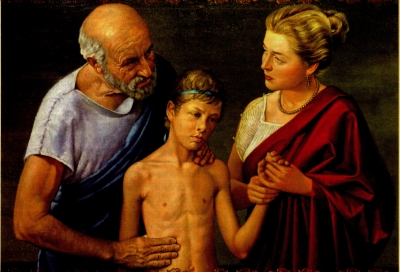 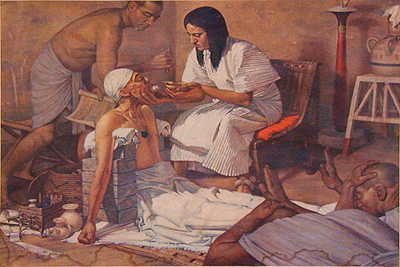 История развития фармация своими корнями уходит в глубокое прошлое. Возникновение лекарствоведение затеряно в глубинках первобытной эпохи.
 Слово Фармация происходит от египт. слова (фармаки) что означает   дарующий исцеление и безопасность. Впервые эта надпись была обнаружена под изображением египетского бога врачевания Тота,
отсюда произошло греческое слово фармакон – лекарство, вошедшее затем во все другие языки и ставшее международным.
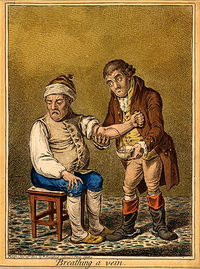 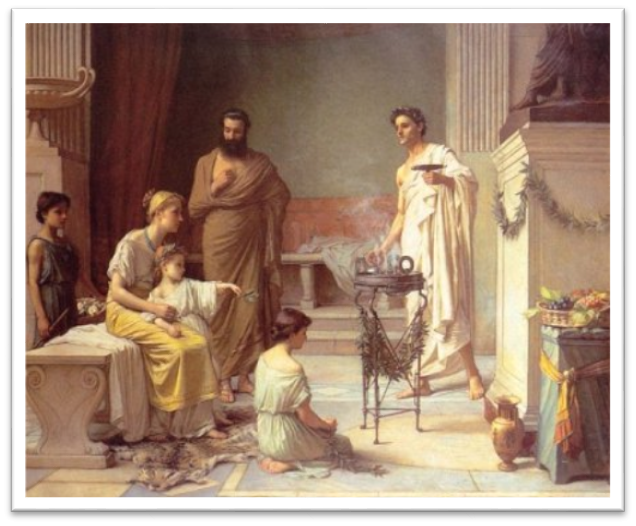 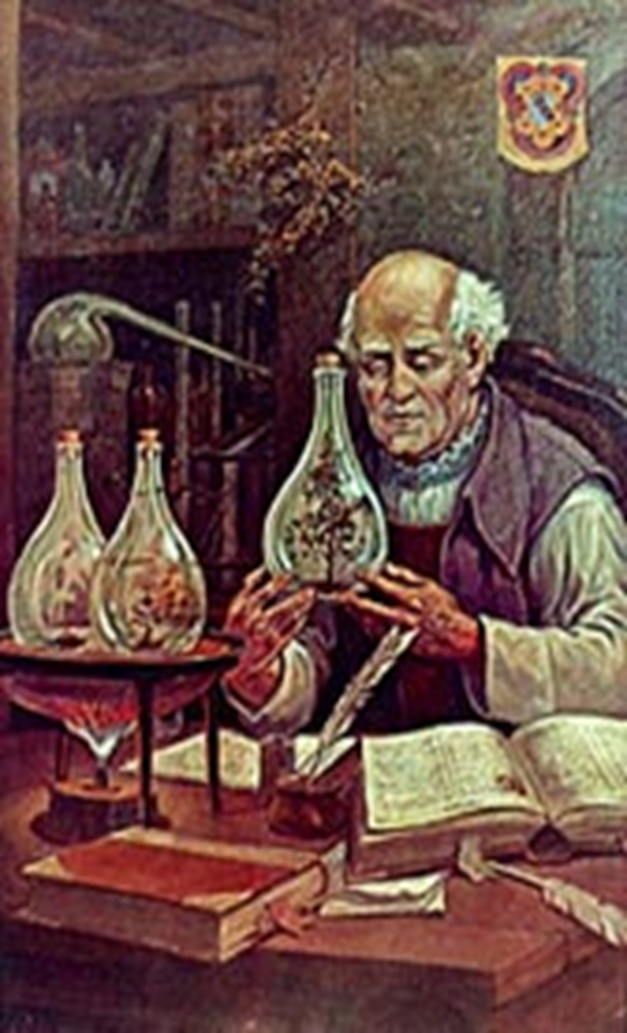 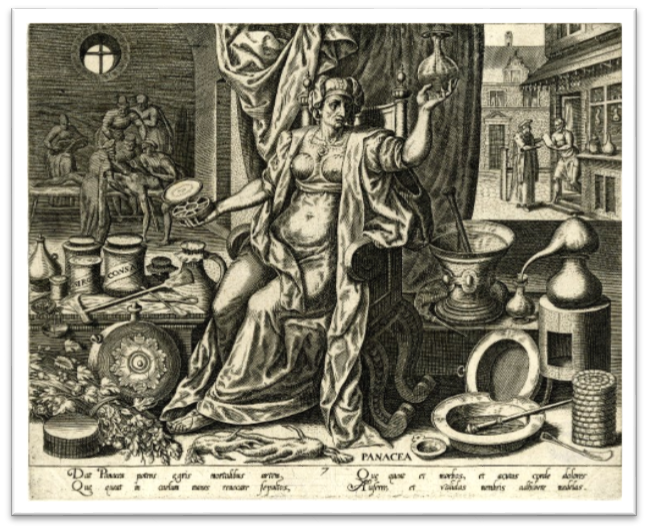 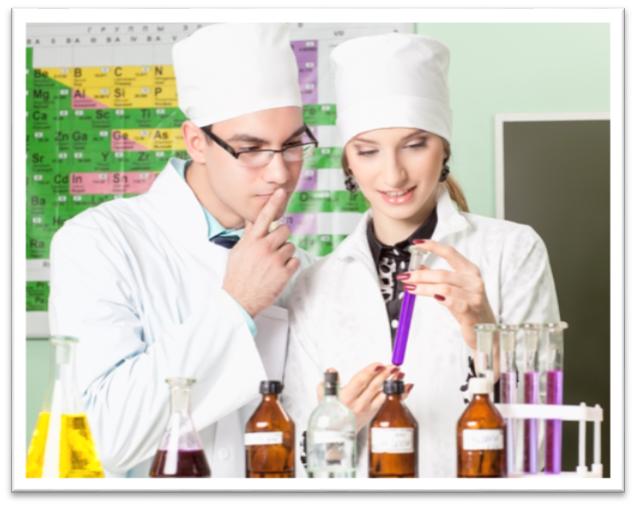 В современном понимании термин «фармация» объединяет комплекс научных знаний и практических навыков
Сегодня все эти дисциплины изучаются в профессиональных модулях и междисциплинарных курсах.
Это модуль «Реализация лекарственных средств и товаров аптечного ассортимента»,
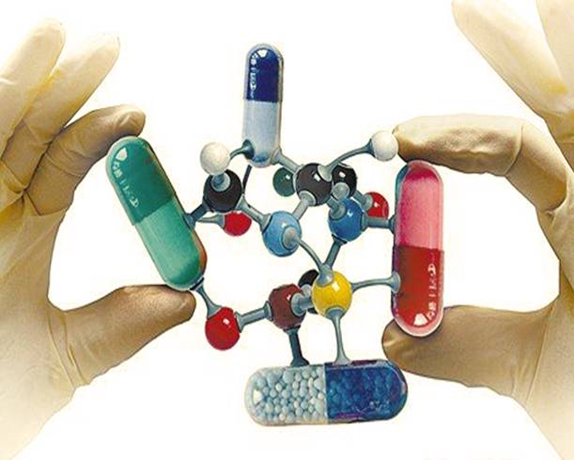 «Изготовление лекарственных форм и проведение обязательных видов внутриаптечного контроля»

«Организация деятельности структурных подразделений аптеки и руководство аптечной организацией при отсутствии специалиста с высшим образованием»
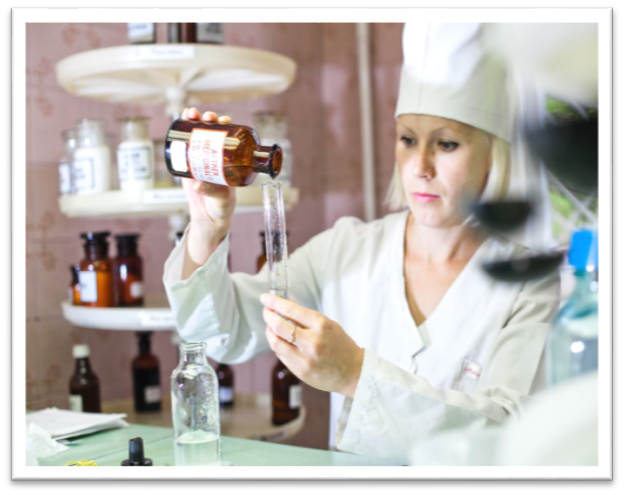 Наши студенты на практических занятиях изучают источники  получения лекарств, способы их изготовления, действие их на живой организм, а так же применение в медицинской практике.
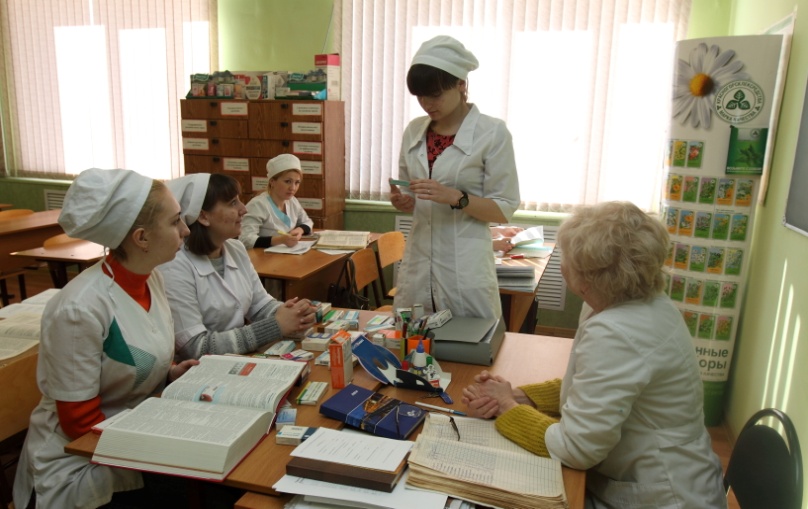 Фармацевтическая химия
Технология лекарств
Фармация
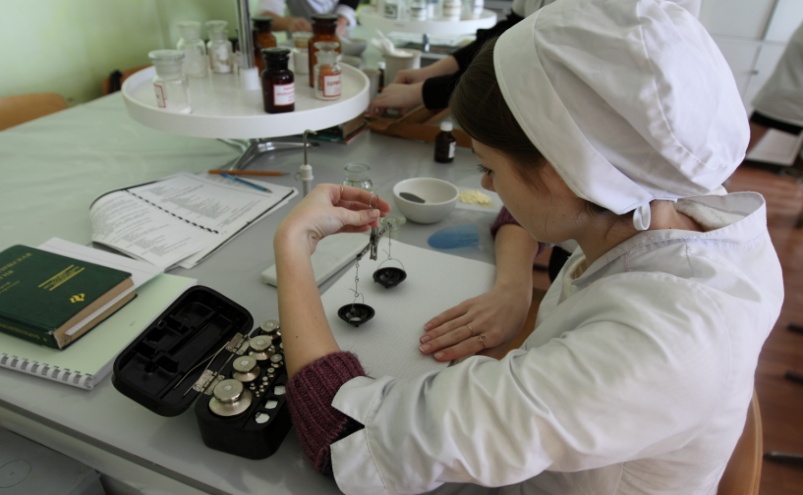 Фармакология
Фармакогнозия
Организация и экономика фармации
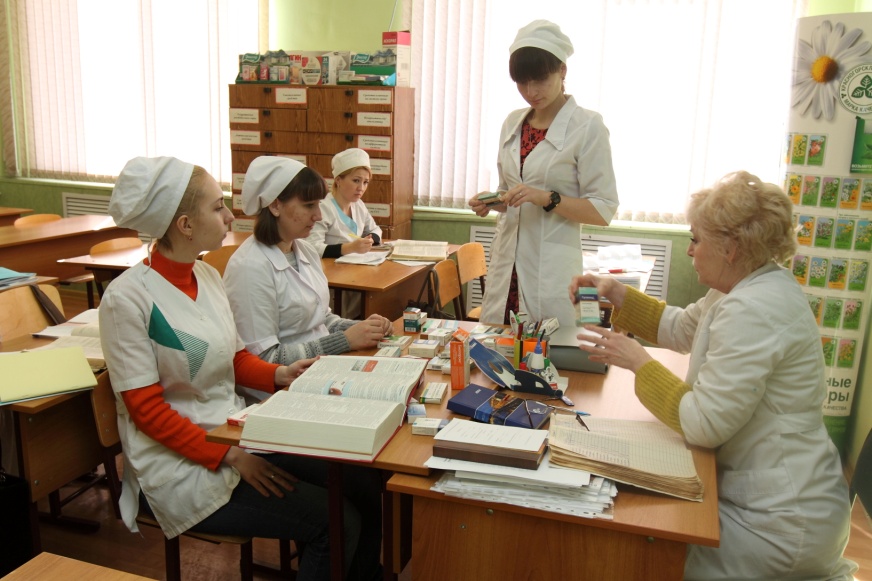 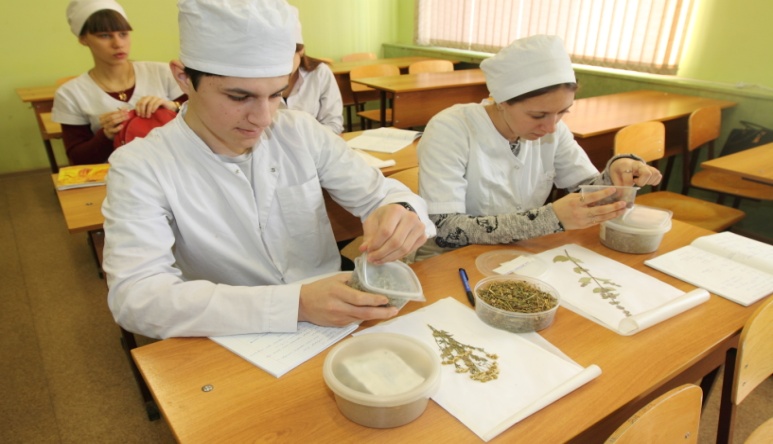 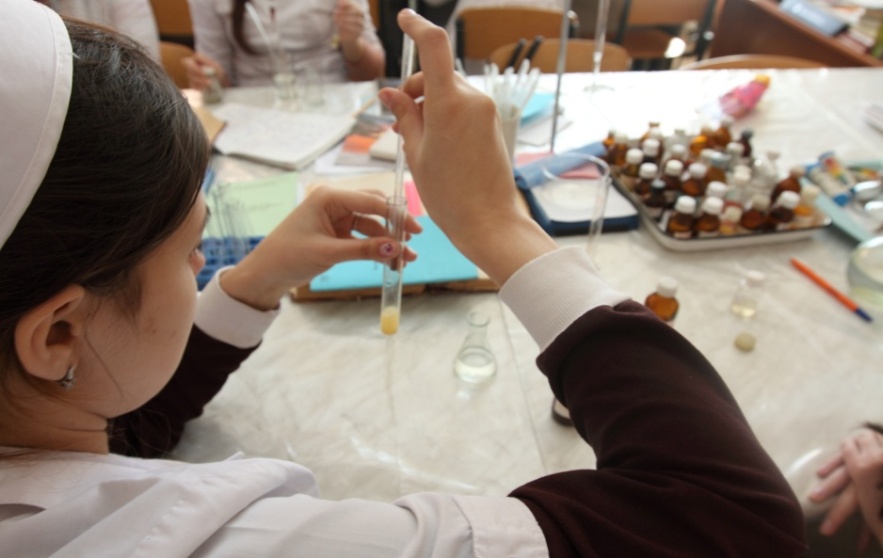 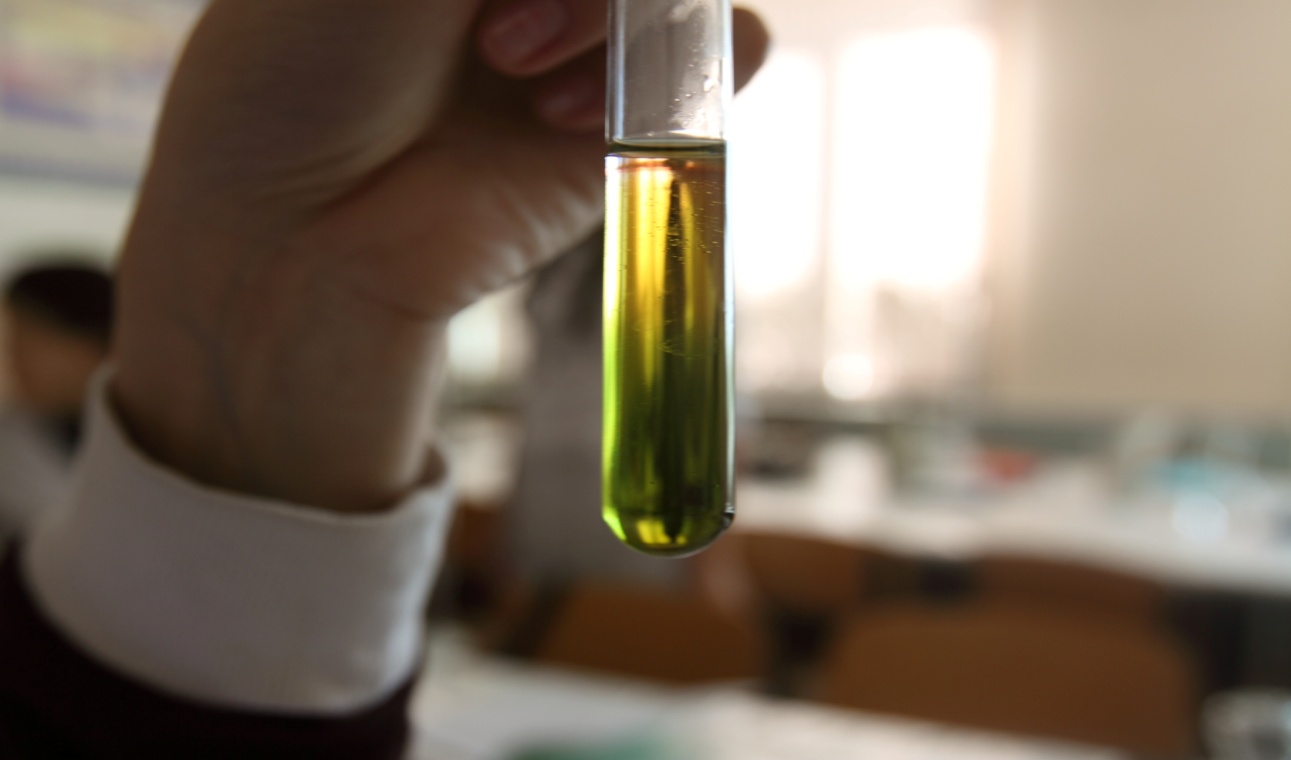 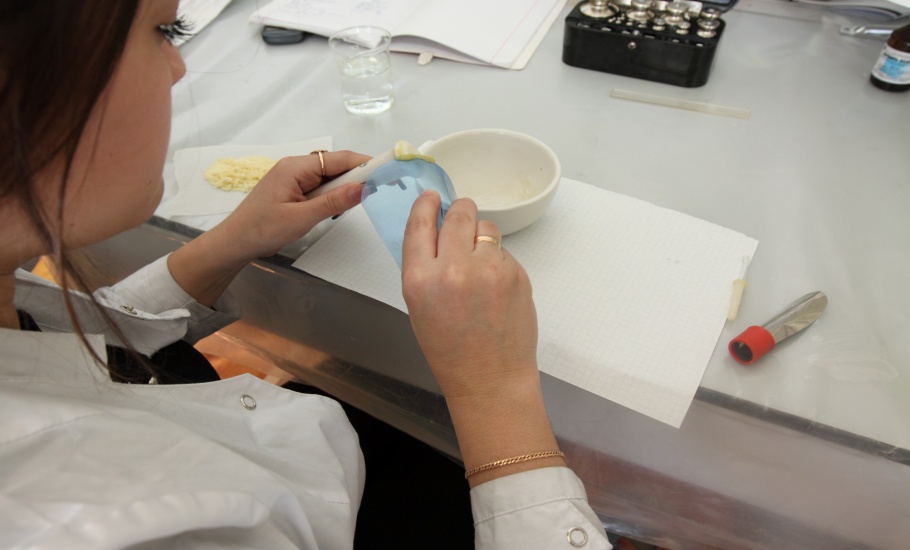 Научиться перерабатывать лекарственные средства путем придания им определенной лекарственной формы вы сможете, изучив междисциплинарный курс Технология изготовления лекарственных форм
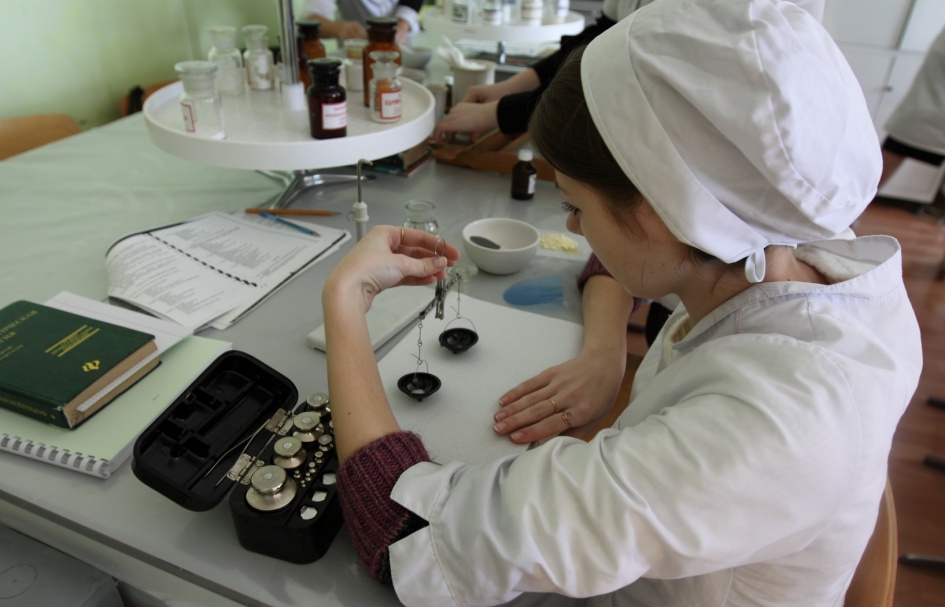 Проводить аналитический контроль и мероприятия, обеспечивающие правильное хранение, приготовление и отпуск лекарственных средств, вы научитесь на междисциплинарном курсе Контроль качества лекарственных средств.
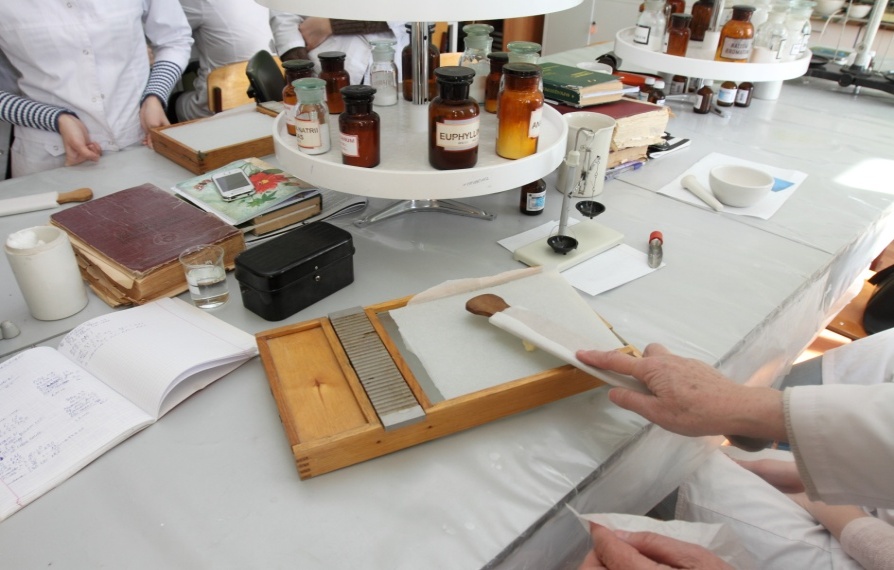 Как правильно вести аптечную документацию, порядок расчёта с населением через контрольнокассовые аппараты, правилам мерчендайзинга  вас научат на междисциплинарном курсе Отпуск лекарственных средств и товаров аптечного ассортимента.
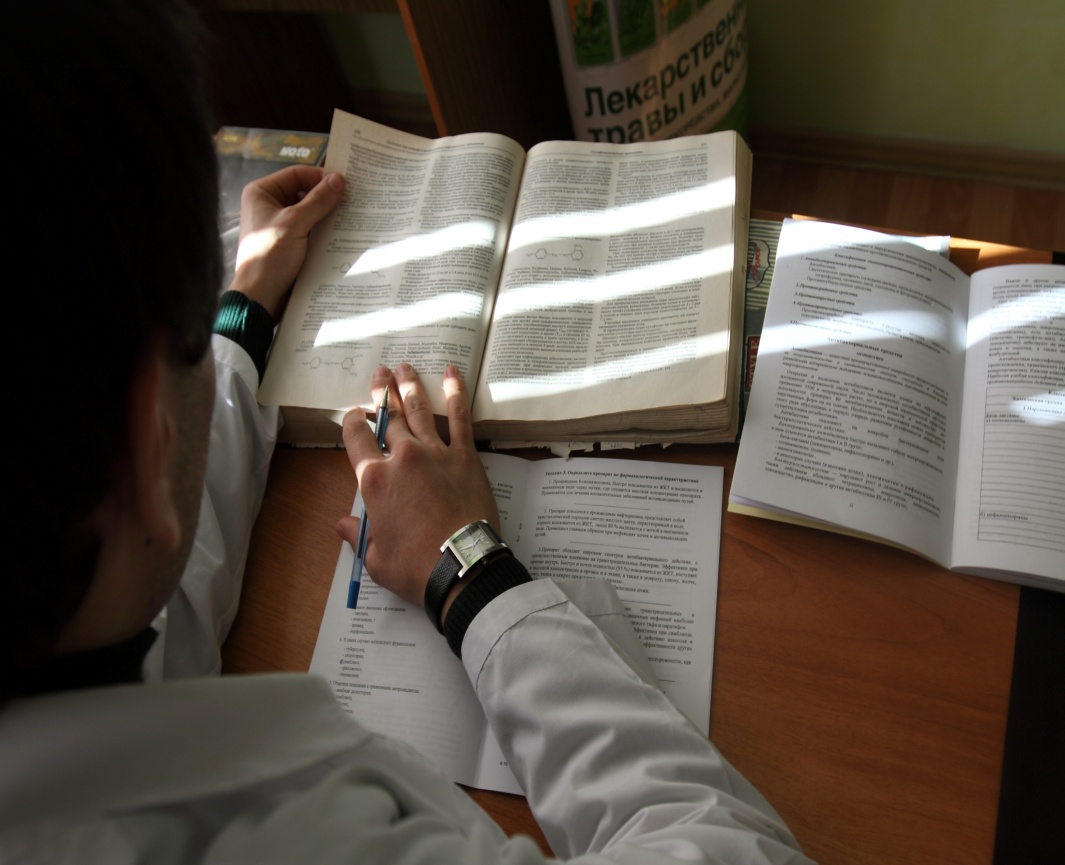 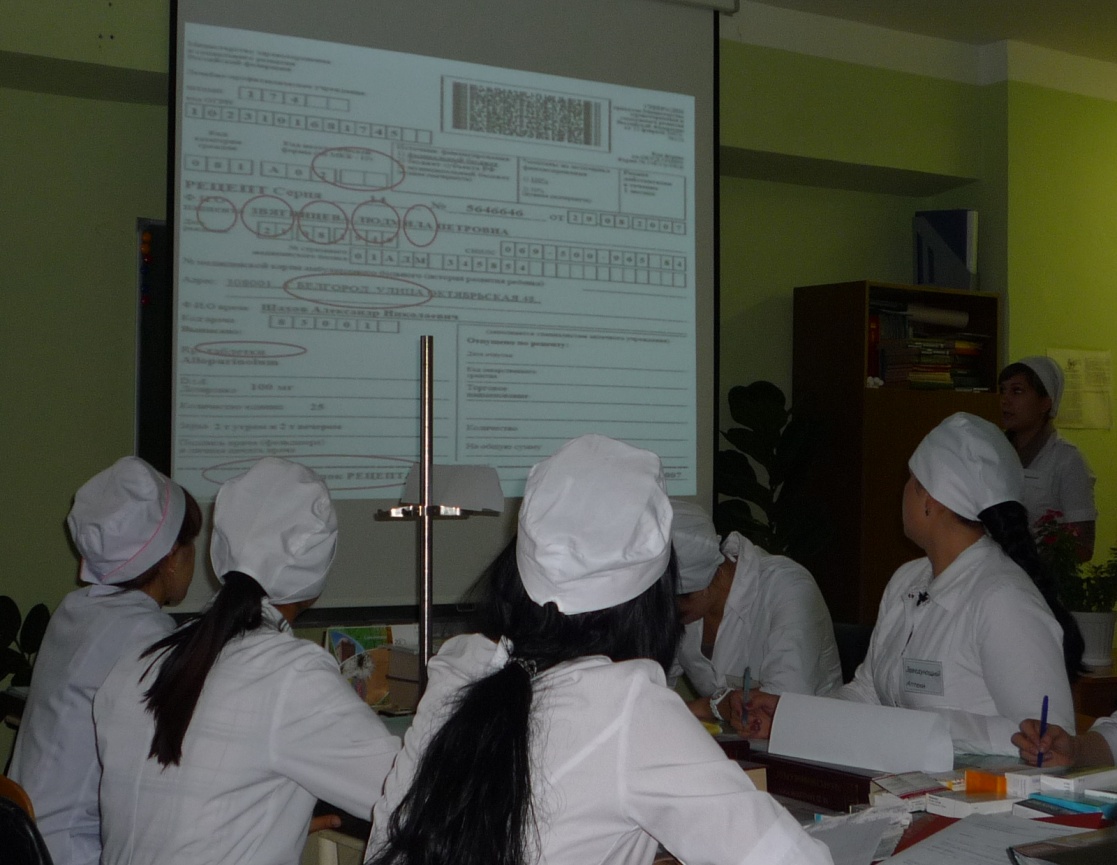 Духовно нравственное воспитание молодежи наряду с образовательной деятельностью является приоритетным направлением деятельности колледжа и нашего отделения.
Ознакомительную производственную практику студенты проходят в аптеках города и на фармацевтической фабрике.
Наши выпускники, получившие специальность фармацевта, работают как на государственном предприятии «Астраханские аптеки»,  так и в коммерческих структурах.
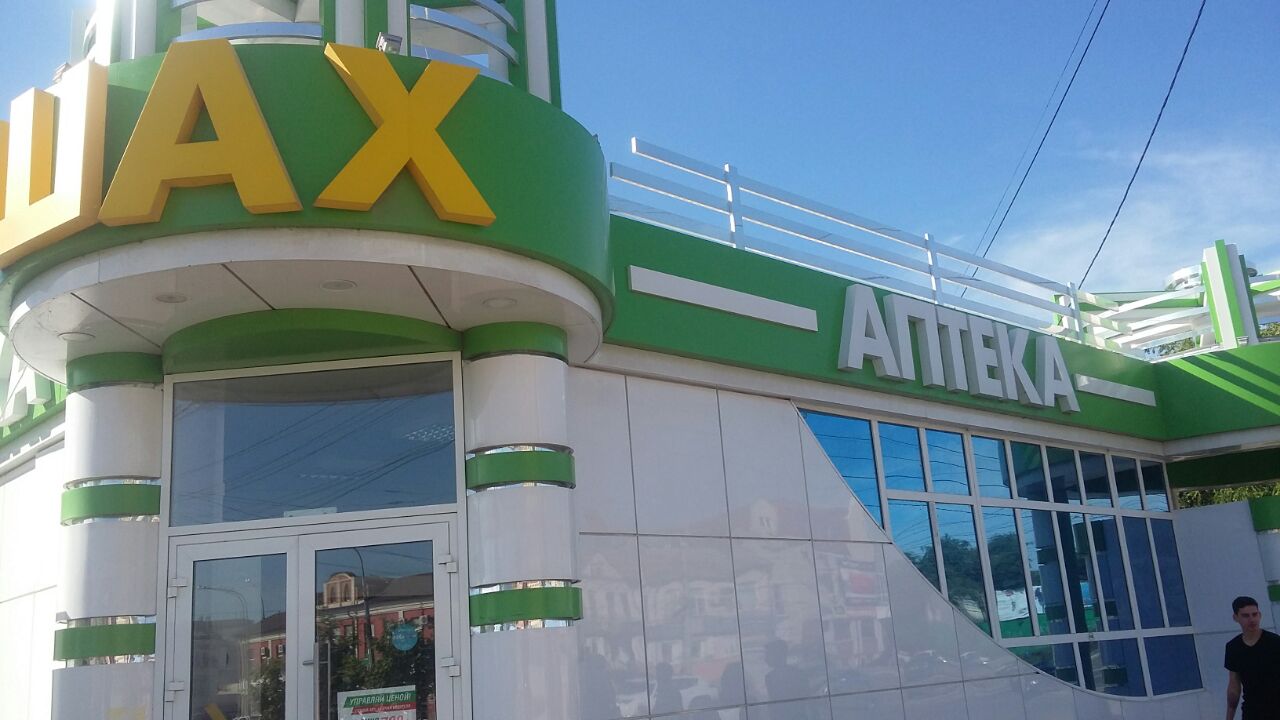 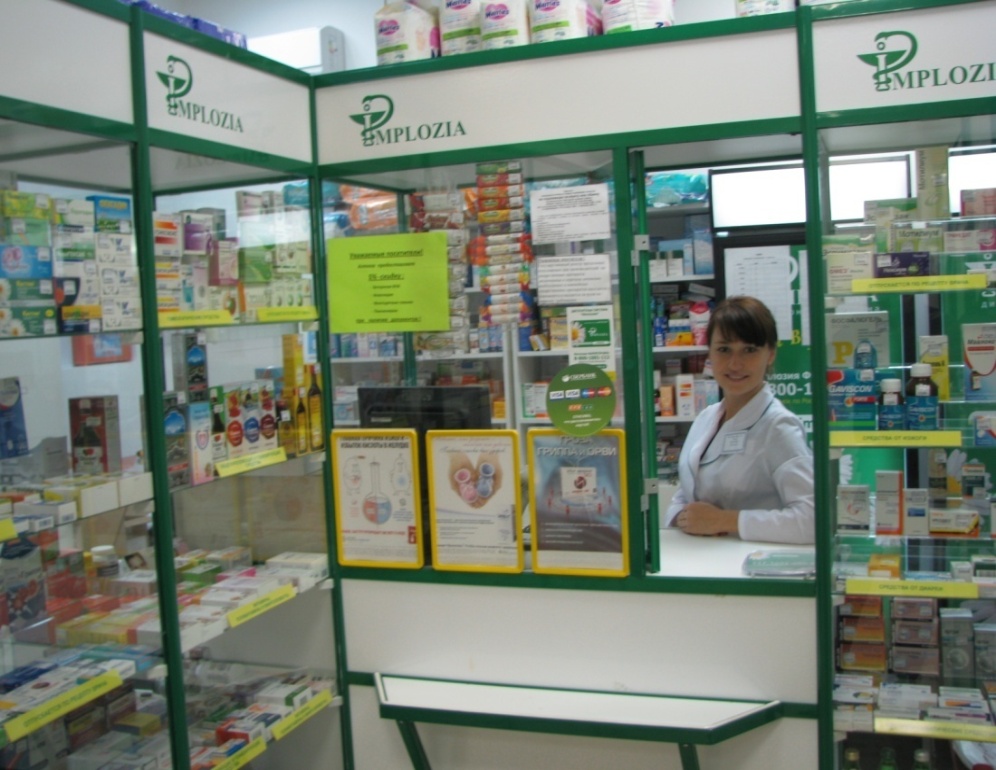 ДОБРО    ПОЖАЛОВАТЬ    В   АБМК   НА   ОТДЕЛЕНИЕ «ФАРМАЦИЯ»